Mi LIBRO DE LOS

RECUERDOS
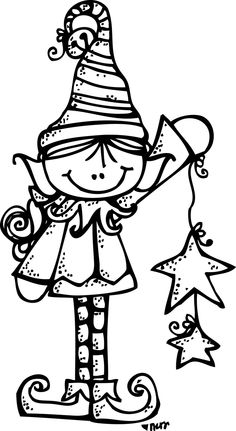 NAVIDAD 
2015
NOMBRE:____________________________________
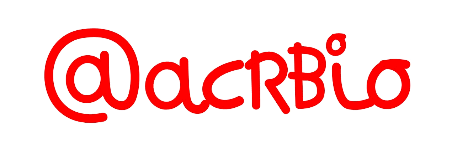 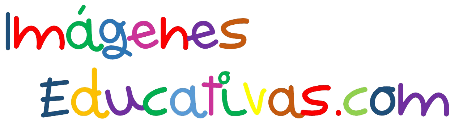 http://www.imageneseducativas.com
Todo acerca de mi
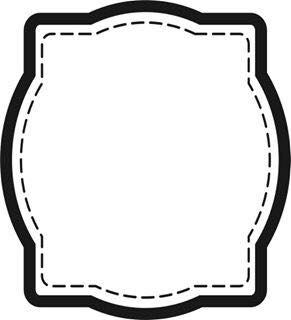 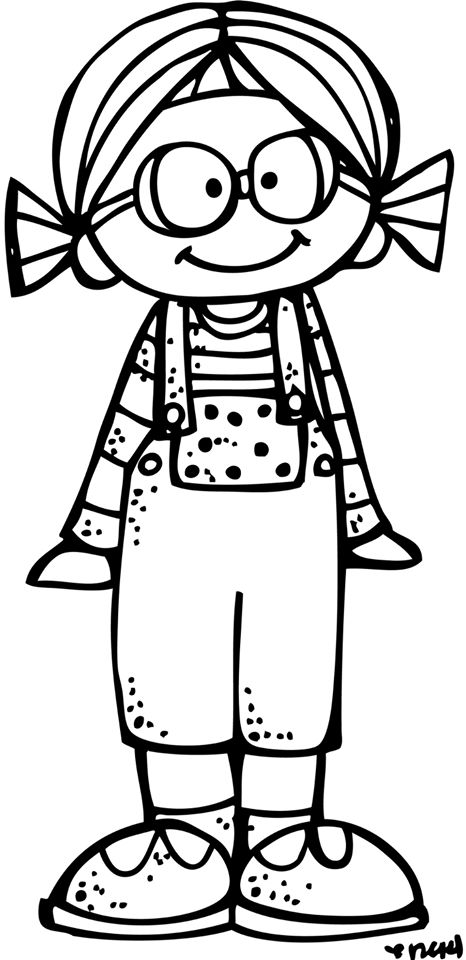 Me dibujo
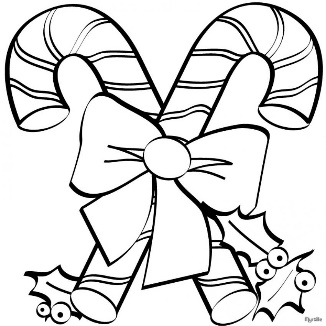 Dibujo a mi familia
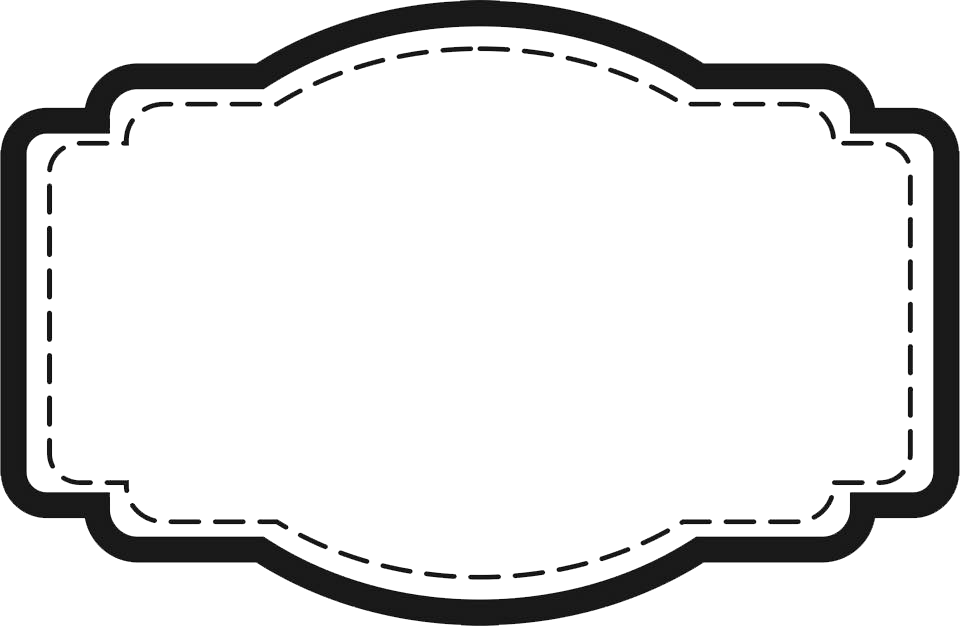 Todo acerca de mi
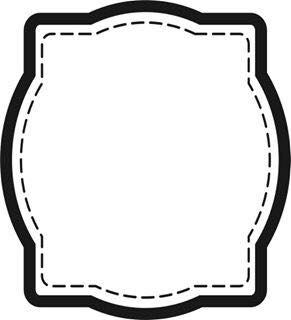 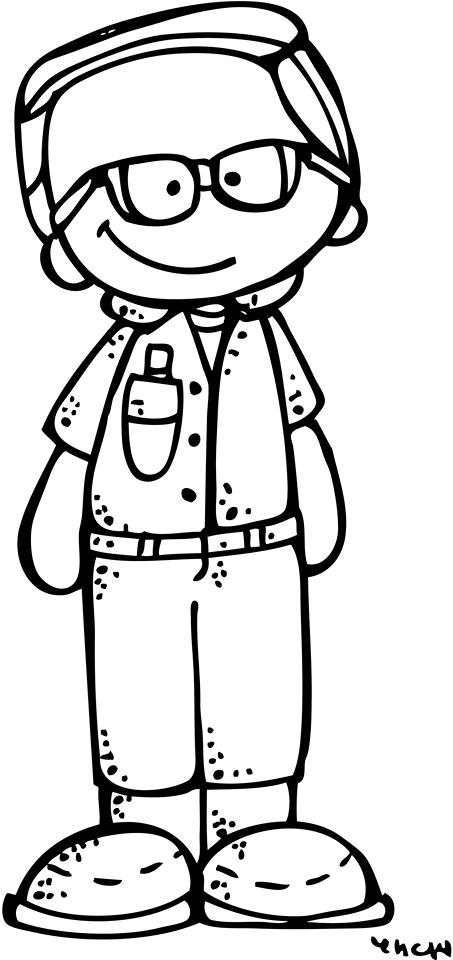 Me dibujo
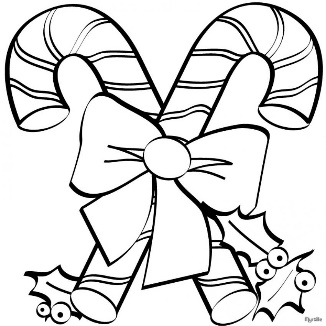 Dibujo a mi familia
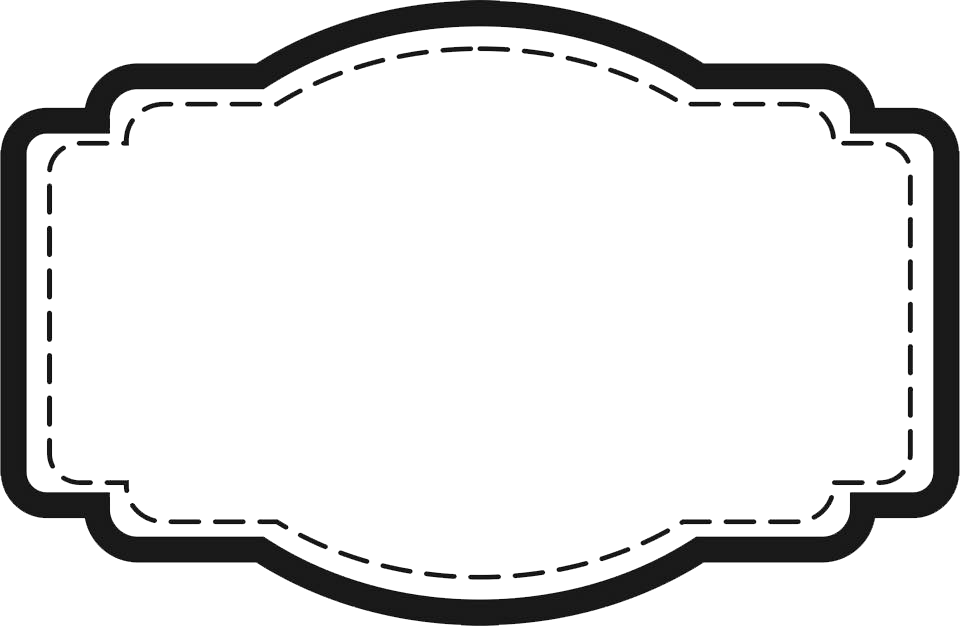 Que voy a hacer en navidad y año nuevo
w
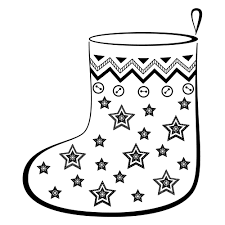 Mis amigos
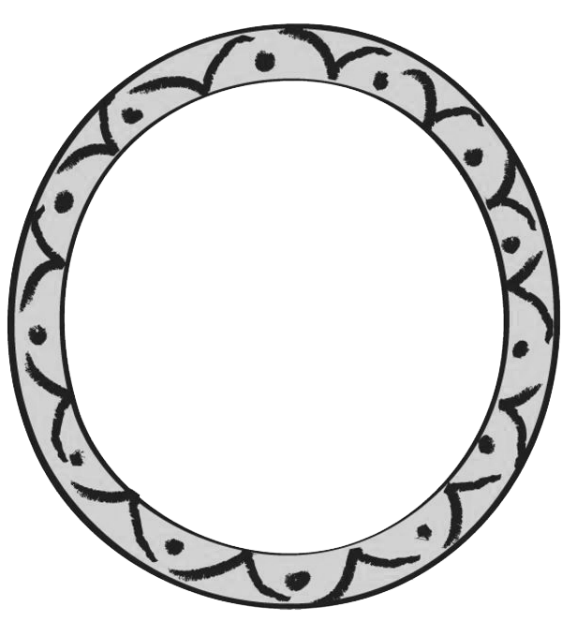 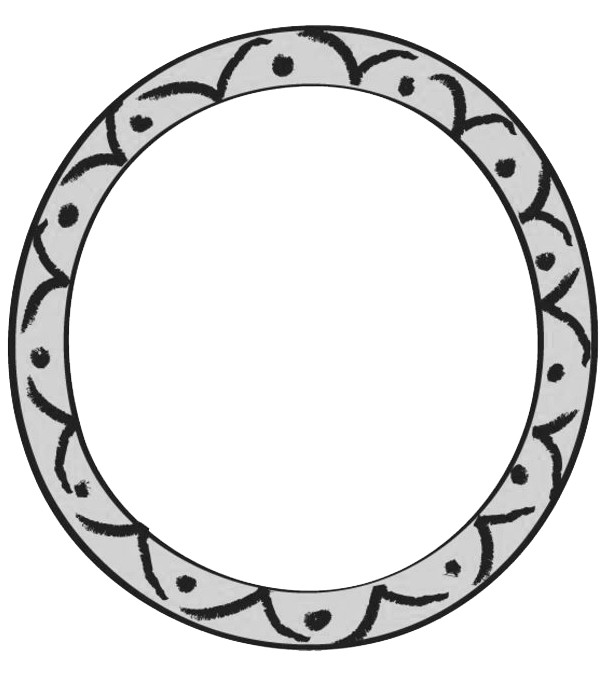 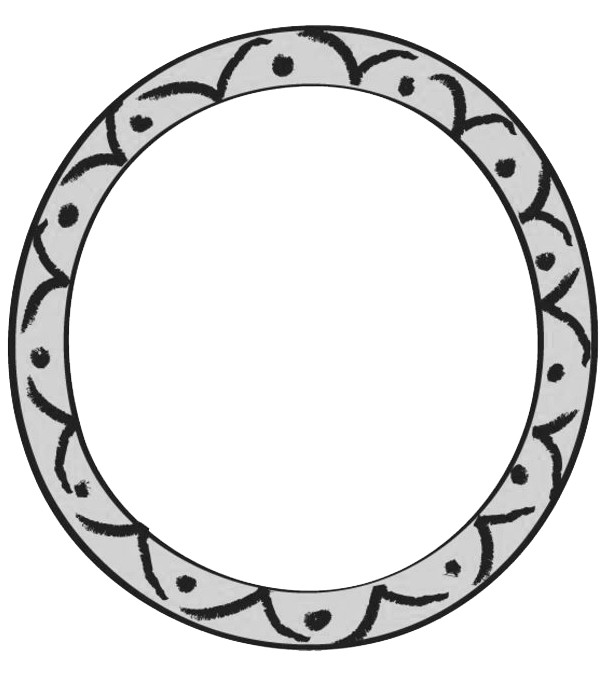 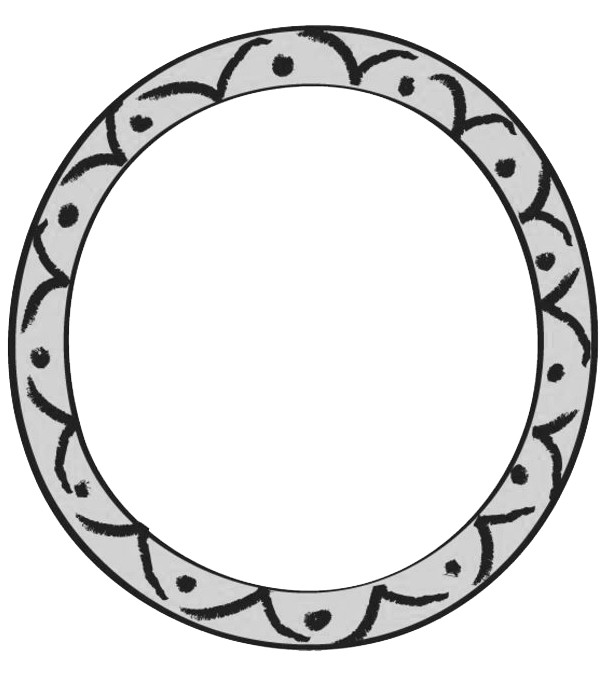 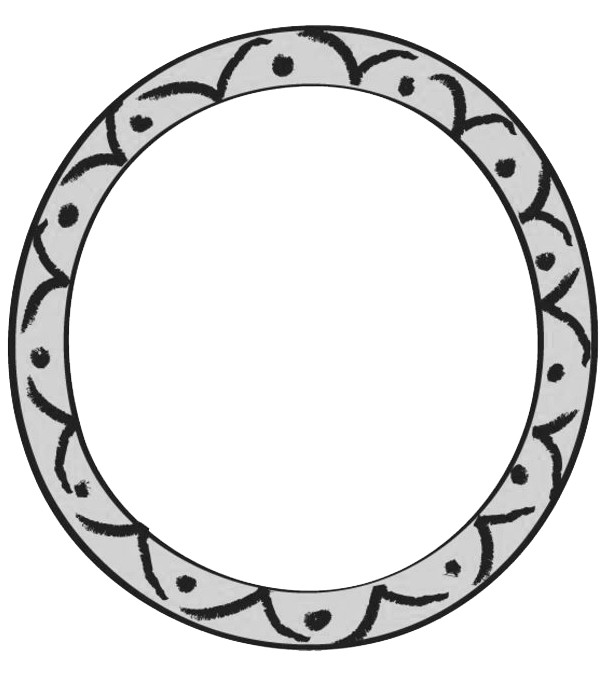 Mis amigos
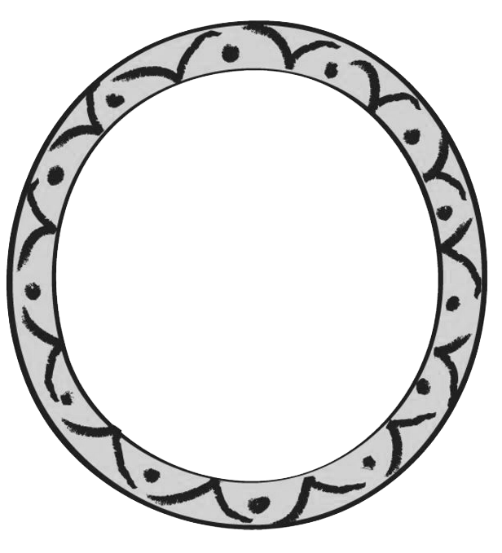 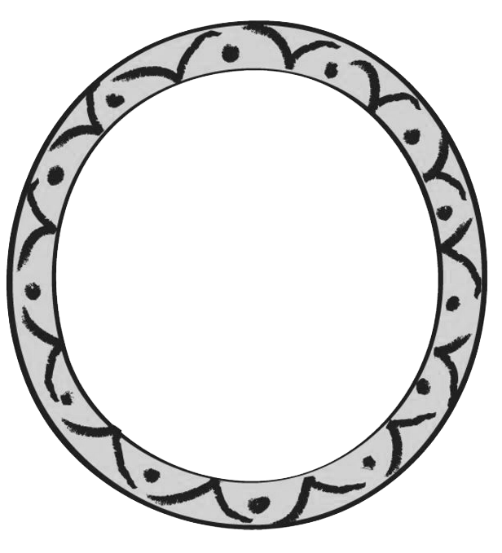 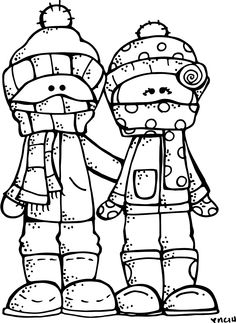 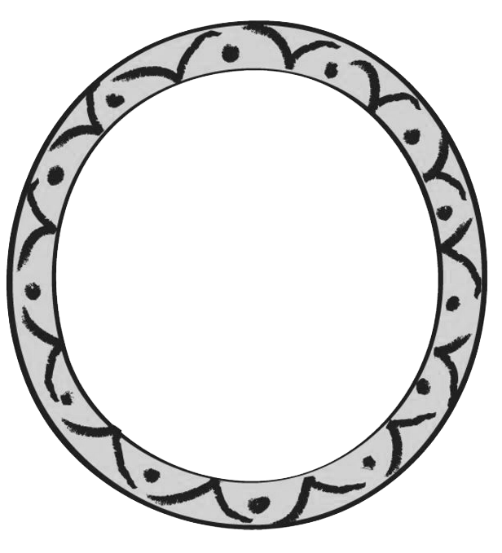 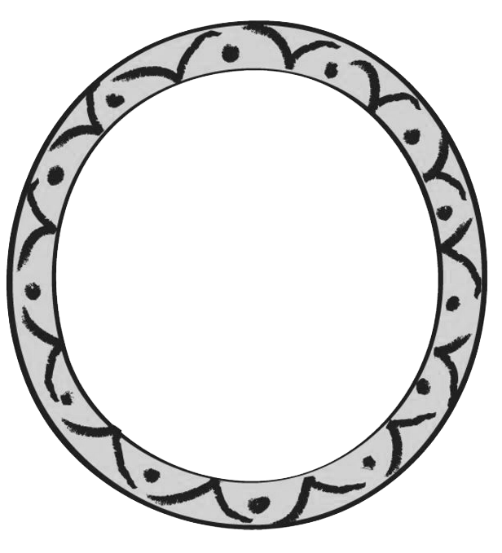 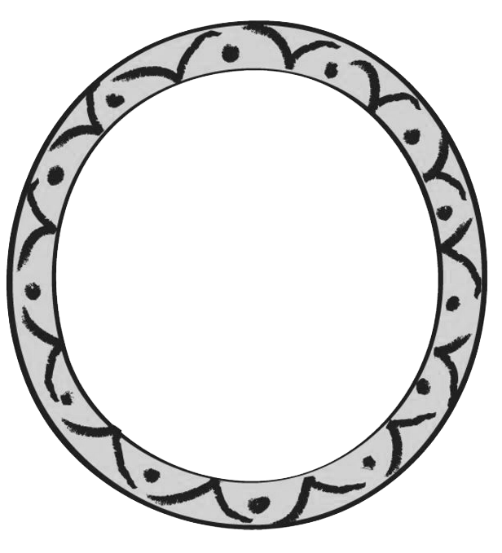 Mis regalos
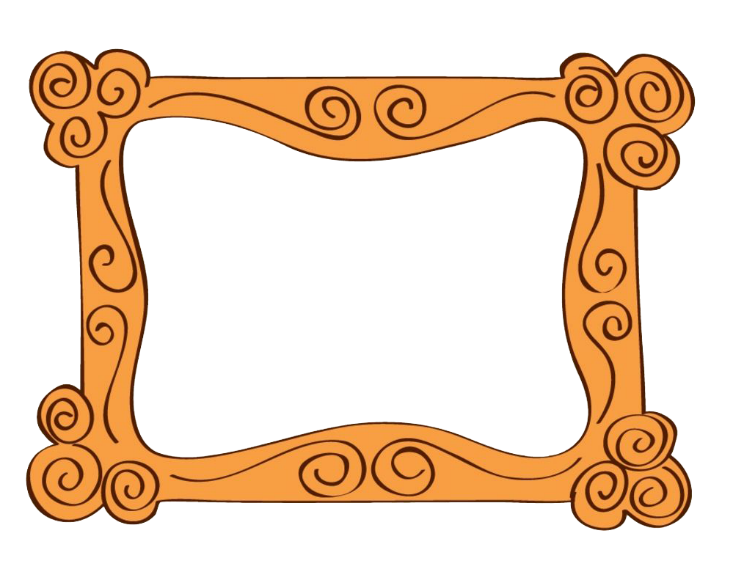 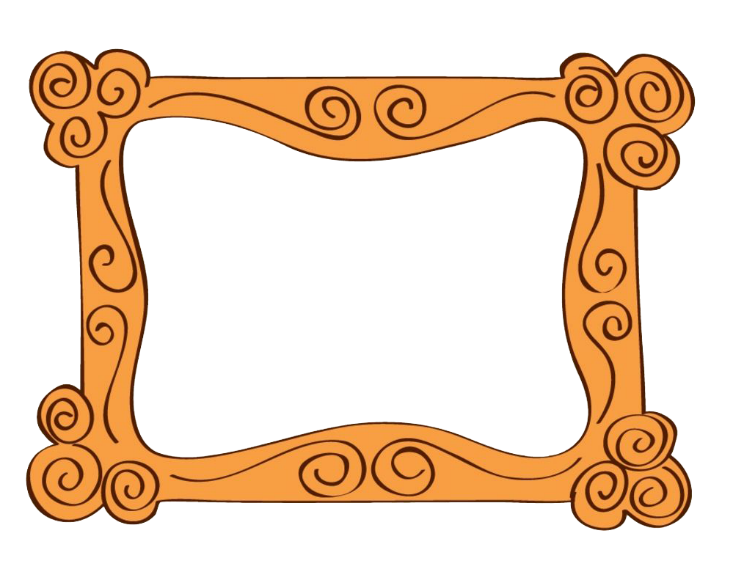 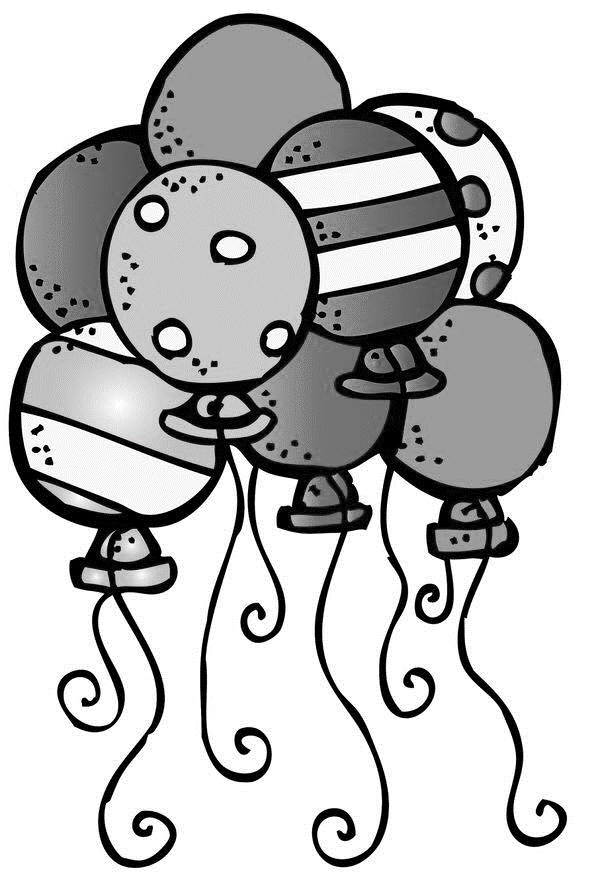 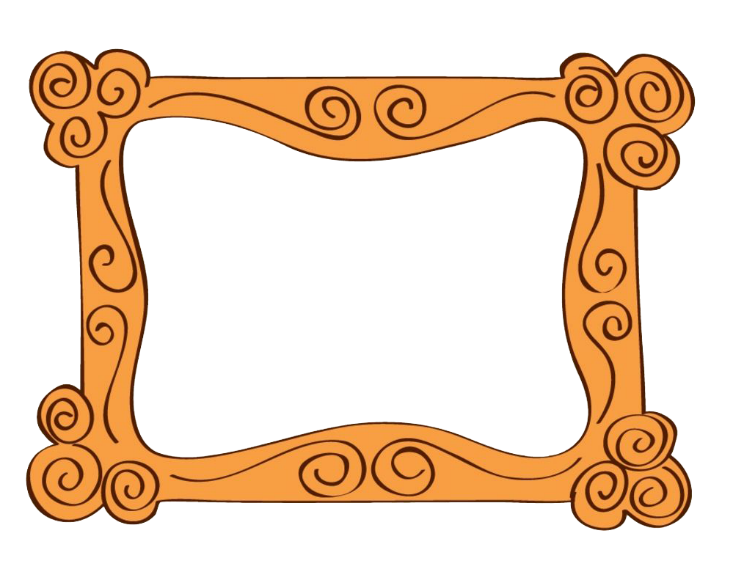 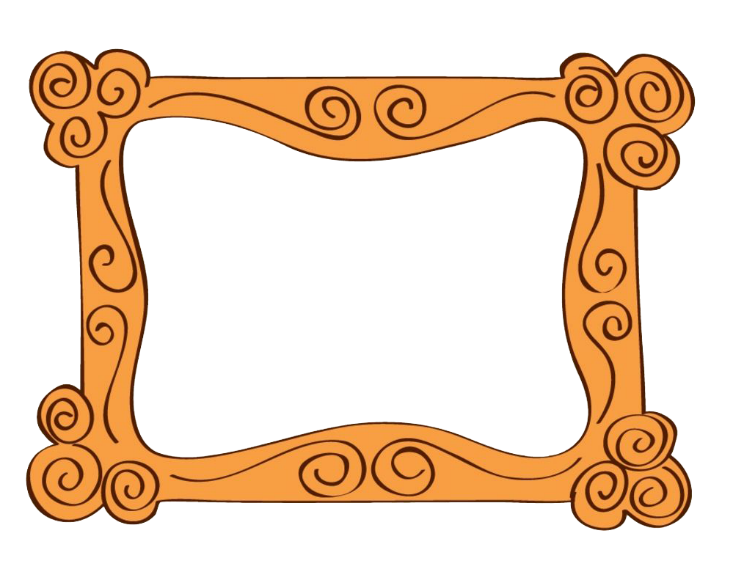 a
Foto de la clase
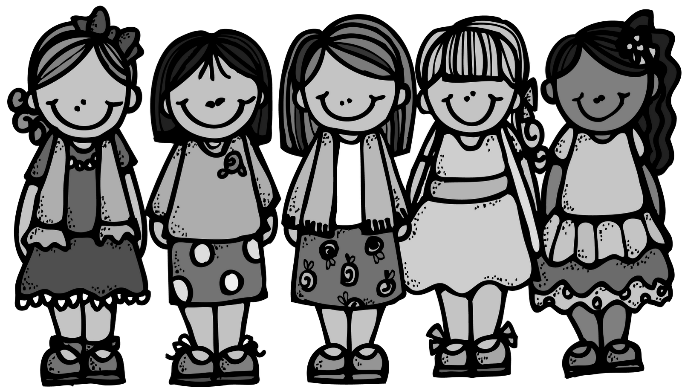 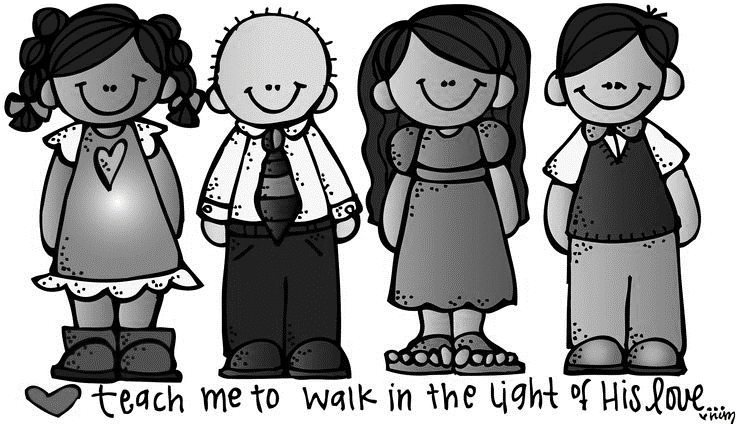 w
Mi villancico favorito
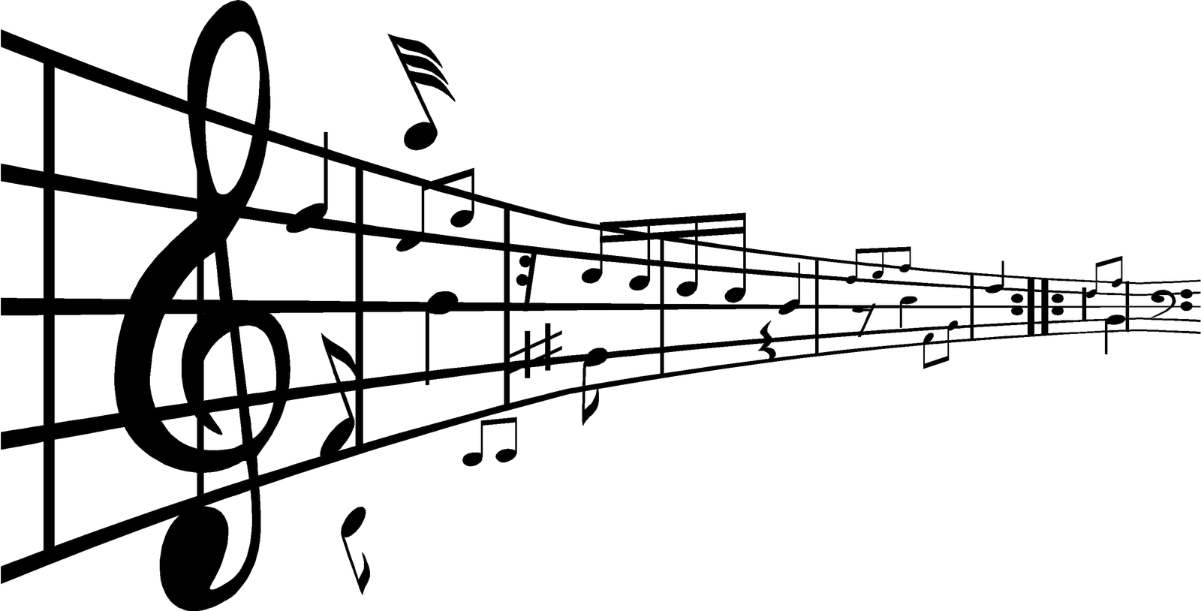 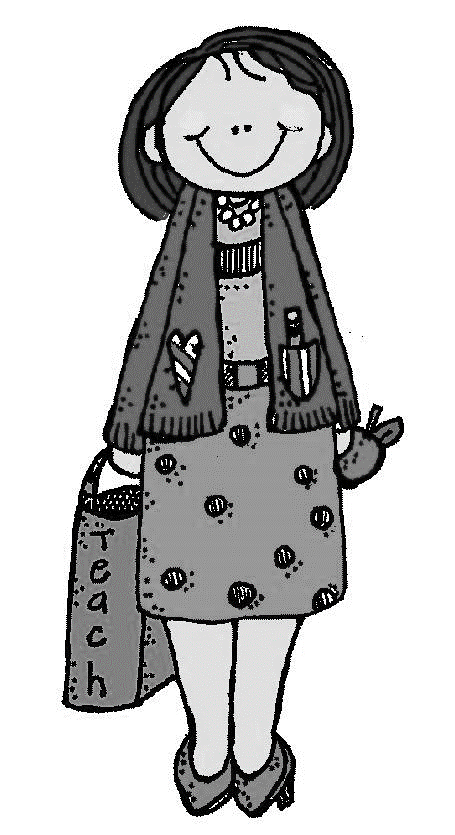 Mensaje de mi maestra
W
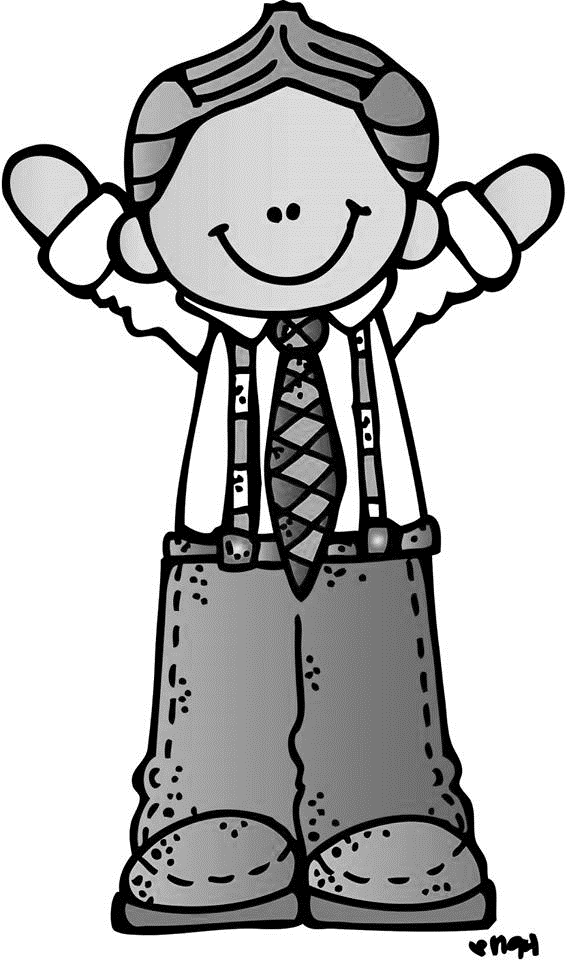 Mensaje de mi maestra
W